Psychology as a ScienceA Quick Pre-assessment
Pre-reading quiz for “Why Science?” Chapter
Introduction to Psychology for Reading 091Unit
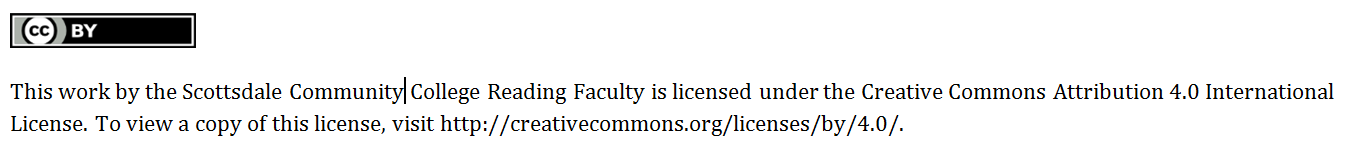 Related RDG 100 Course Competencies and Skills
2. Create plans that use organizational skills to manage college textbook assignments.  
3. Create learning plans based on content area reading requirements. 
4. Effectively employ content area vocabulary. 
5. Improve memory and concentration skills.  
9. Apply study reading systems to college textbook material. 
13. Create strategies to prepare for and take exams.
IX. Exams 
   A. Preparing for exams 
      1. Objective exams 
      2. Essay exams 
   B. Taking exams 
      1. Objective exams 
      2. Essay exams
Which of the following statements explain the scientific nature of psychology?
Psychology studies begin with a hypothesis.
Psychology studies record observable data.
Psychology studies rely on research psychologists’ opinions when they report findings.
Psychology is cumulative in that psychological knowledge builds on previous research and underpins new studies.
Psychologists are skeptical.
Which of the following statements explain the scientific nature of psychology?
Psychology studies begin with a hypothesis.
Psychology studies record observable data.
Psychology studies rely on research psychologists’ opinions when they report findings.
Psychology is cumulative in that psychological knowledge builds on previous research and underpins new studies.
Psychologists are skeptical.
In psychology research with human and animal subjects (participants), researchers follow a code of ethics. Which of the following is not a likely one of those codes?
Psychologist must weigh the potential benefits versus risks to participants in their studies.
Psychologists can share individual results of a study with or without a confidentiality agreement.
Psychologists must ask participants for informed consent – that is, that they have chosen to participate in the study or experiment.
Participants who have been deceived about the true nature of a study must be debriefed afterwards.
In psychology research with human and animal subjects (participants), researchers follow a code of ethics. Which of the following is not a likely one of those codes?
Psychologist must weigh the potential benefits versus risks to participants in their studies.
Psychologists can share individual results of a study with or without a confidentiality agreement. (NOT TRUE)
Psychologists must ask participants for informed consent – that is, that they have chosen to participate in the study or experiment.
Participants who have been deceived about the true nature of a study must be debriefed afterwards.